Figure 6. Visible window sizes versus number of objects. Reaction times for different visible windows are plotted as a ...
Cereb Cortex, Volume 26, Issue 3, March 2016, Pages 1242–1254, https://doi.org/10.1093/cercor/bhv059
The content of this slide may be subject to copyright: please see the slide notes for details.
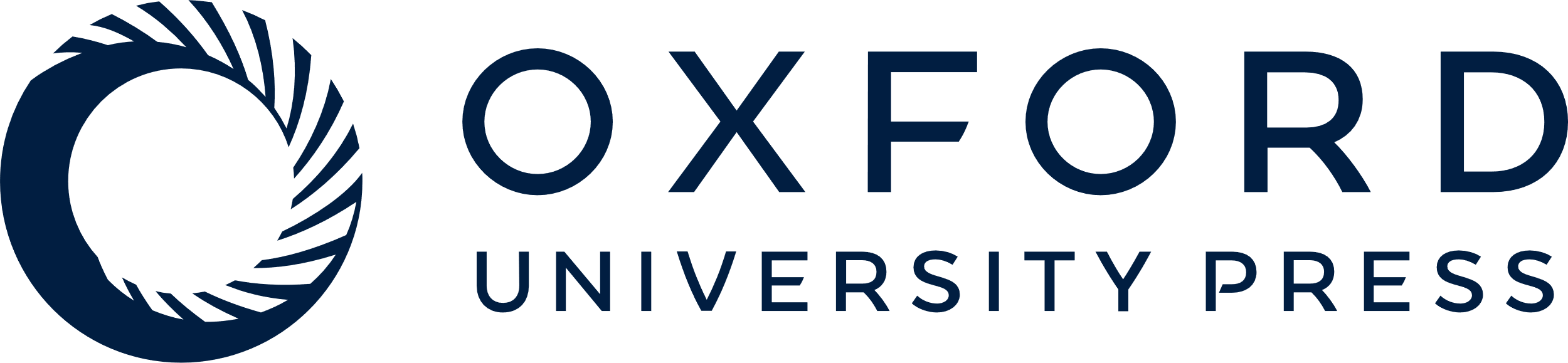 [Speaker Notes: Figure 6. Visible window sizes versus number of objects. Reaction times for different visible windows are plotted as a function of number of objects for the color/shape tasks (A and B), the balloon tasks (C and D), and the character tasks (E and F). The pop-out tasks are in the left panel and the serial tasks are in the right panel. Visible windows are color coded and labeled in the figures.


Unless provided in the caption above, the following copyright applies to the content of this slide: © The Author 2015. Published by Oxford University Press. All rights reserved. For Permissions, please e-mail: journals.permissions@oup.com]